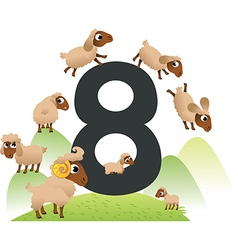 Математика
2 клас
Таблиці множення на 6 – 8  
Урок 115
Ділення на число 8
Налаштування на урок
Шкільний мелодійний дзвінок      
Покликав усіх нас на урок.
Тож не будемо гаяти часу
І полинемо разом із класом
В чарівну країну Знань.
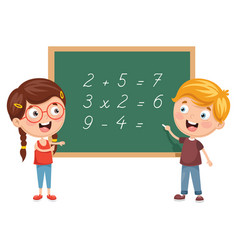 Організація класу
Обери геометричну фігуру, настрій якої тобі сподобався. 
Назви її колір і форму
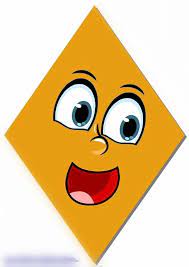 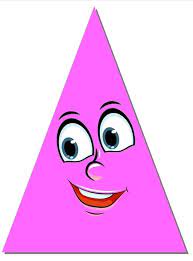 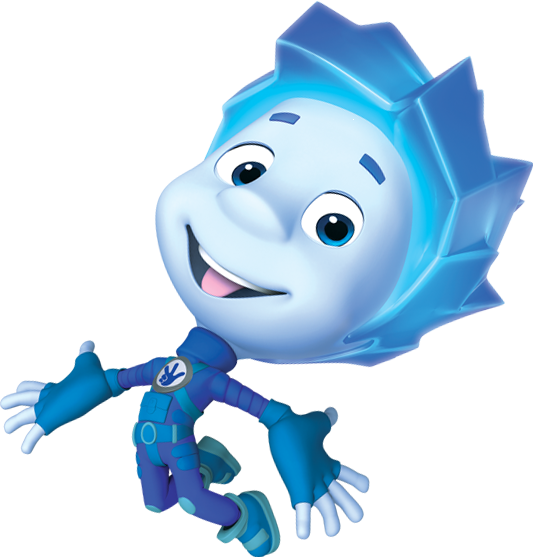 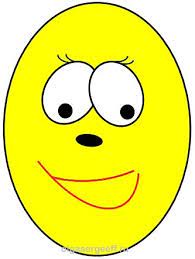 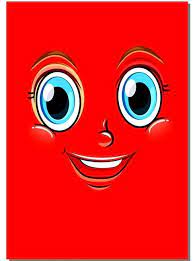 План уроку
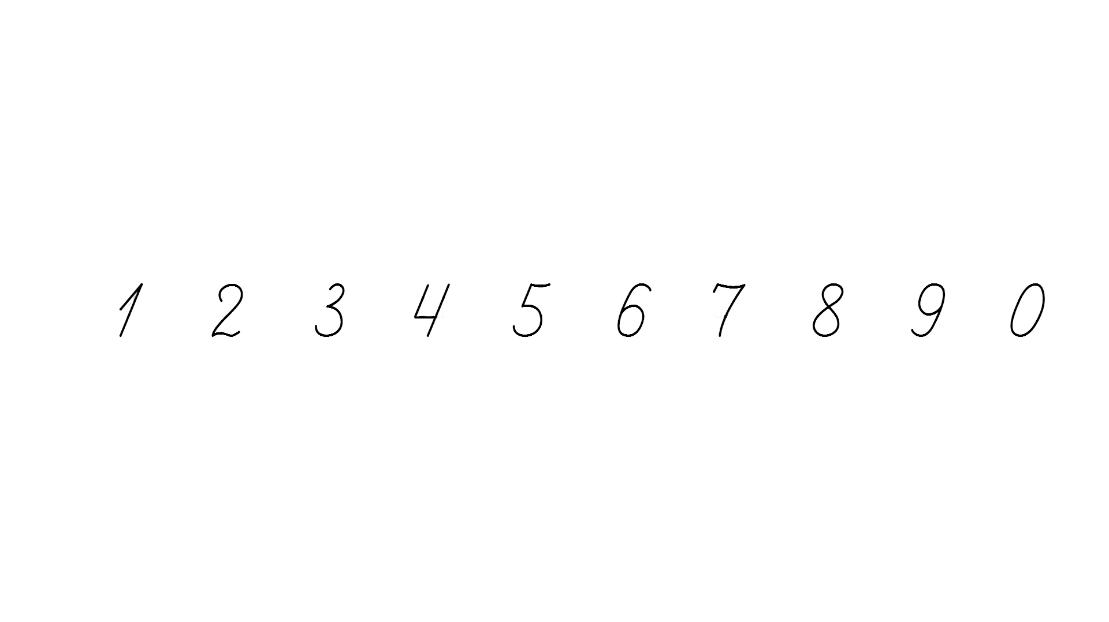 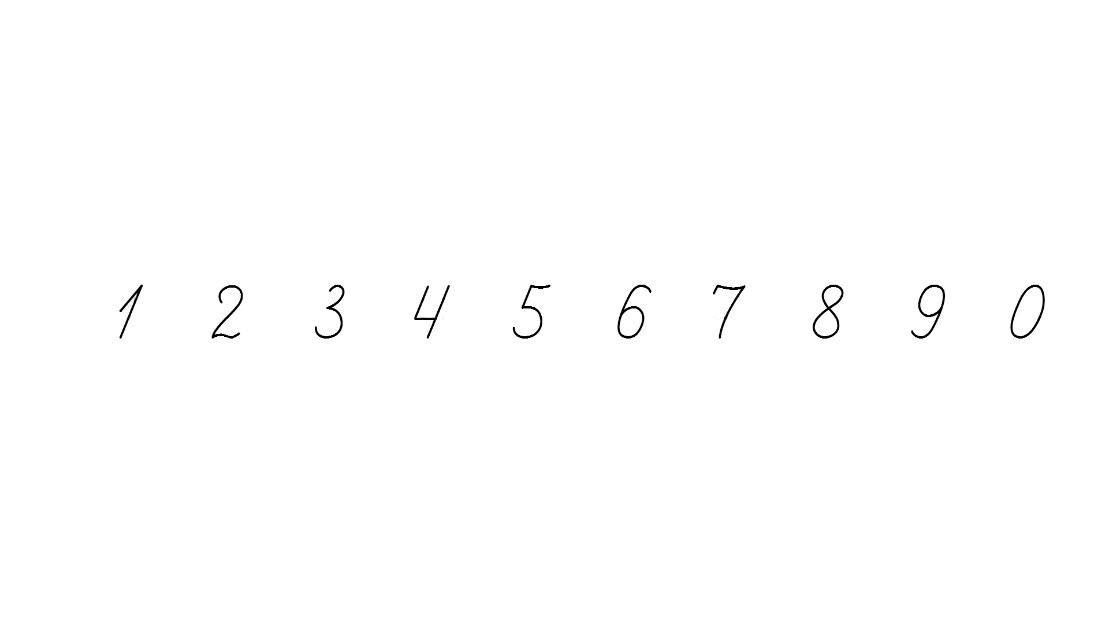 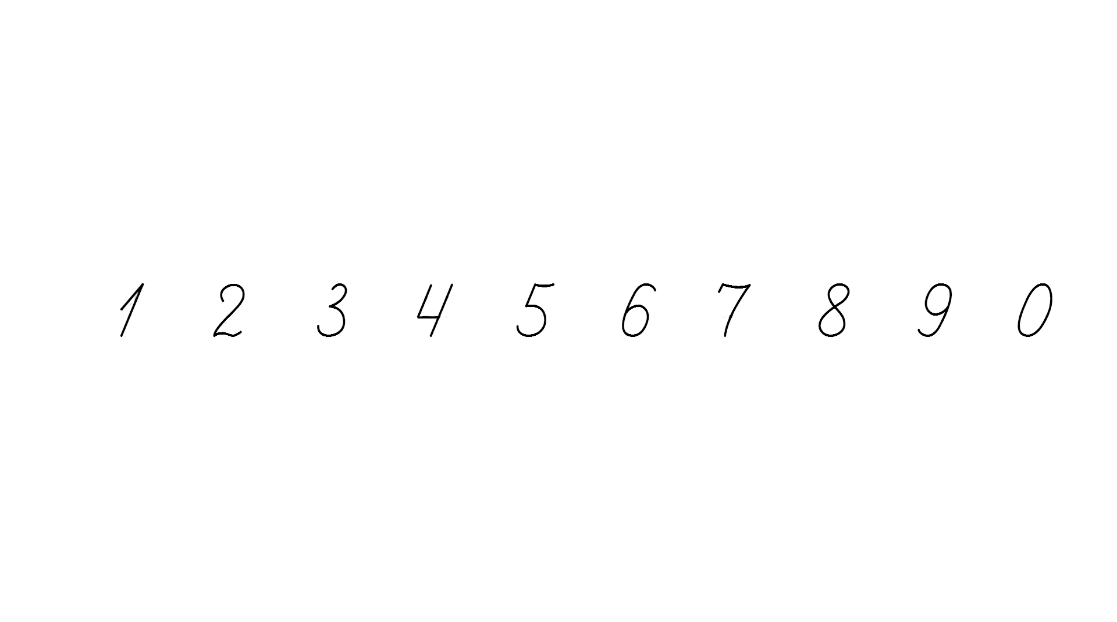 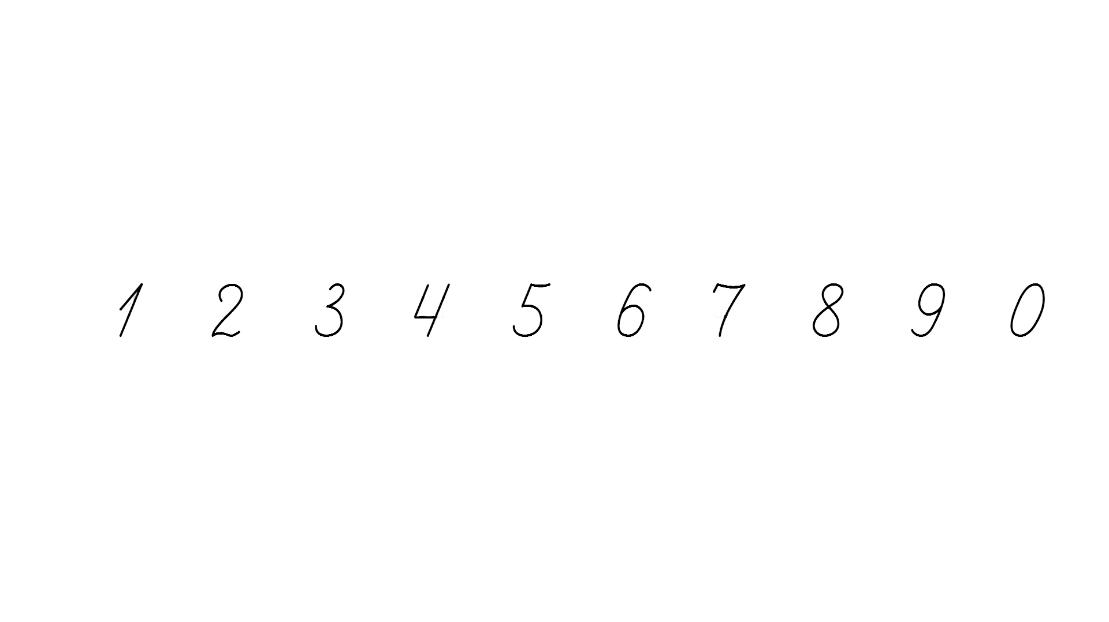 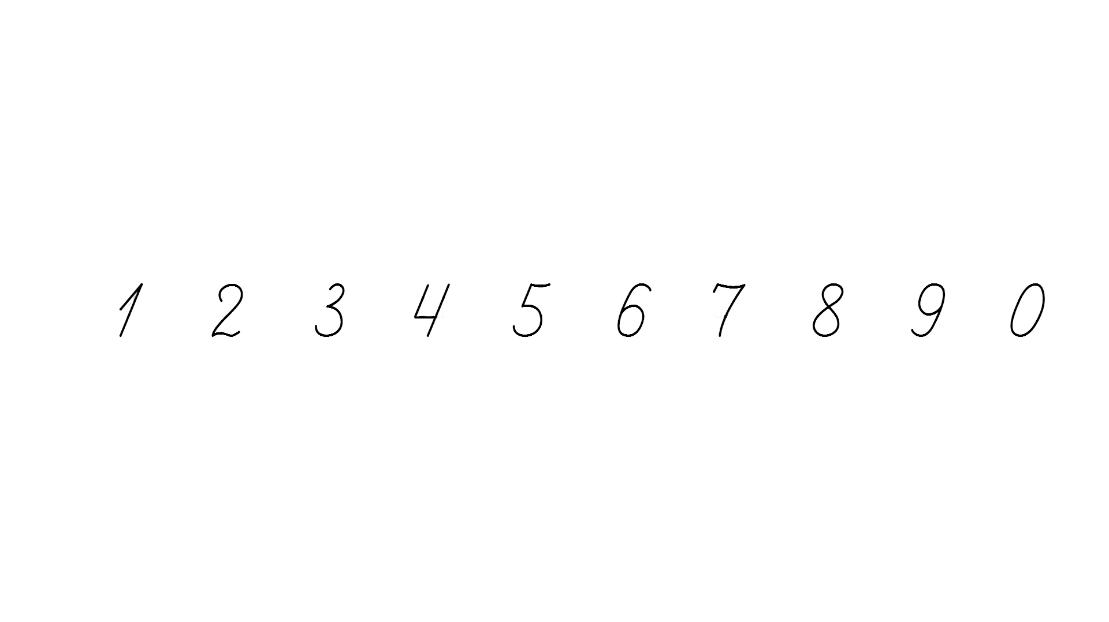 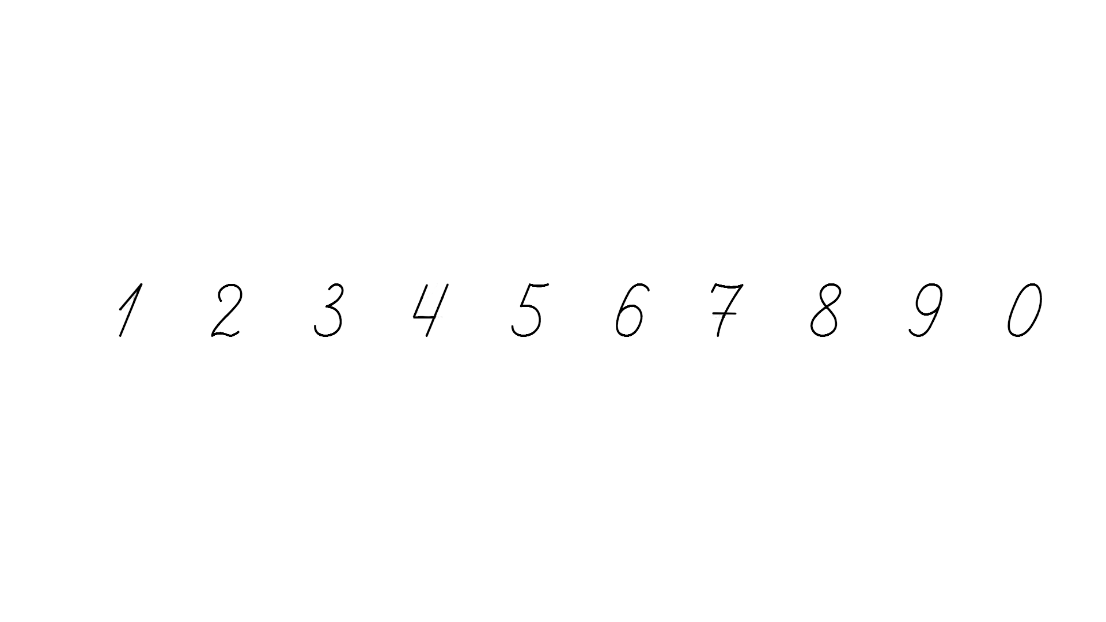 Повторення таблиці множення на 7
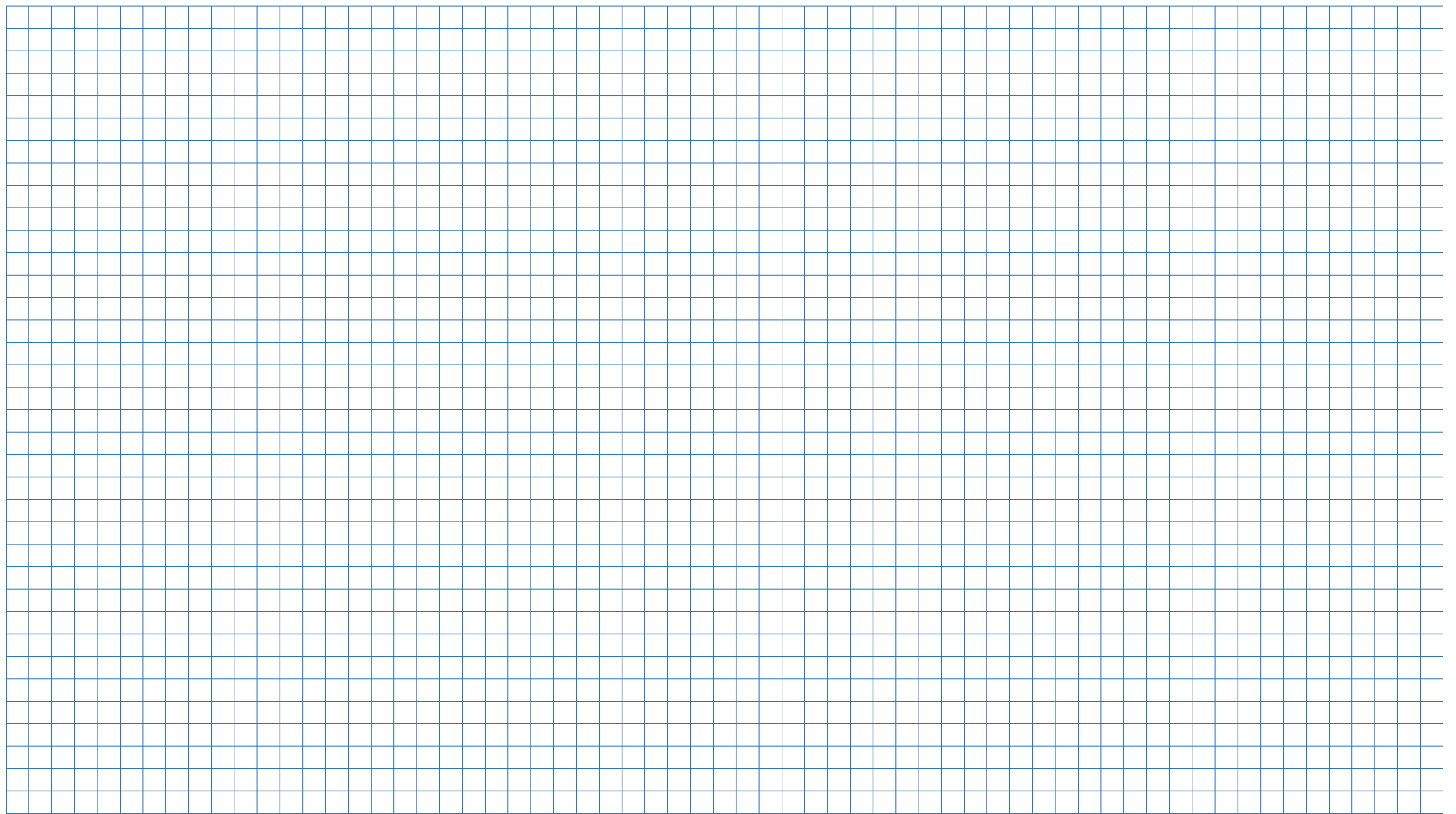 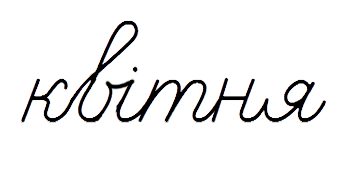 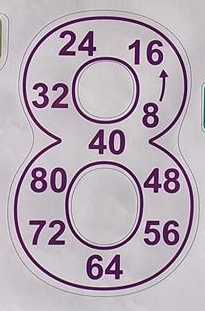 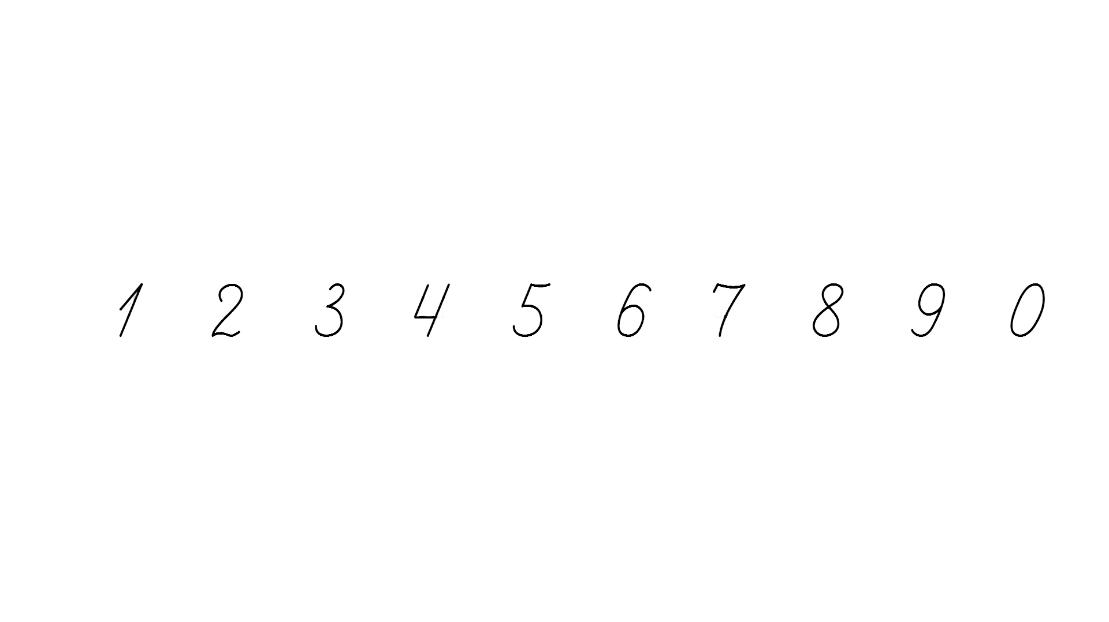 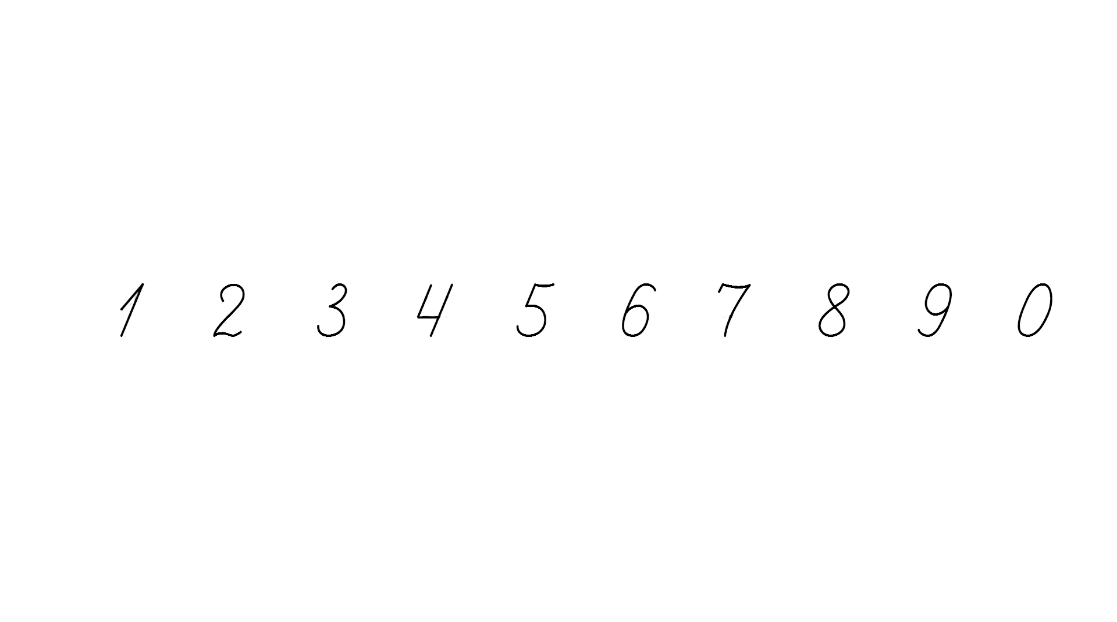 Знайди закономірність і виправи помилки
32
64
8   16   24   34   40   48   56   62   72   80
40
5
8
__ ∙ __ = __
8
5
40
__ ∙ __ = __
5
8
__ : __ = __
40
8
40
5
__ : __ = __
Усний рахунок
7
Ділене дорівнює 28, дільник – 4. Обчисли частку
Задумали число. Його поділили на 4 і отримали 8. Яке число задумали?
32
9
8
Обчисли частку чисел 45 і 5, 56 і 7.
21
56
Обчисли добуток чисел 3 і 7, 7 і 8.
Число, яке стоїть між числами 7 і 9, помножте на 3.
24
За схемою склади добутки з множником і частки з дільником 8.
72 : 8 =
9
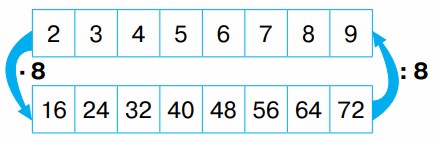 5
40 : 8 =
7
56 : 8 =
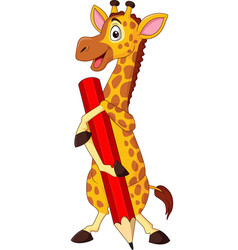 2
24 : 8 ∙ 6 =
18
64 : 8 : 4 =
4 ∙ 4 : 8 =
2
Підручник. 
Сторінка
143
«Віднови» рівності
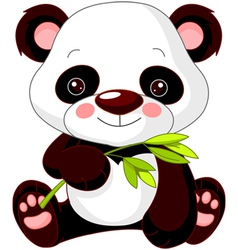 4 ∙ 8  = 32
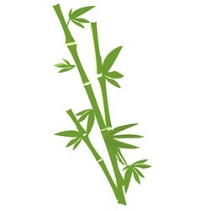 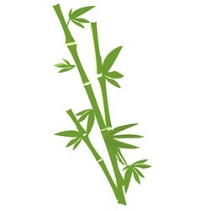 5 ∙ 9  = 45
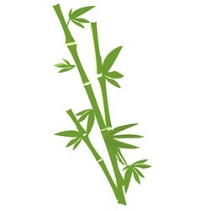 9 ∙ 8  = 72
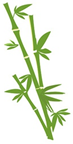 6 ∙ 8  = 48
Підручник. 
Сторінка
143
Розв’яжи задачу №885
На присадибній ділянці росте7 кущів малини, а кущів смородини – утричі більше. Скільки всього кущів малини й смородини росте на присадибній ділянці?
М – 7 к.
С – ? к., у 3 р >
?к.
1) 7 ∙ 3 =
Це задача на знаходження суми
21 (к.)
– смородини.
2) 21 + 7 =
28 (к.)
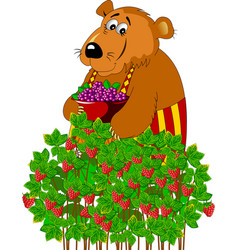 7 ∙ 3 + 7 =
28 (к.)
Відповідь:
28 ягідних кущів усього.
Підручник. 
Сторінка
143
Розв’яжи задачу №886
У зоопарку макаки живуть у двох вольєрах. У першому вольєрі живе 
9 макак, а в другому – на 6 макак більше. Орангутангів у зоопарку в 4 рази менше, ніж макак. Скільки орангутангів живе у зоопарку?
І – 9 м.
ІІ - ?м., на 6м. > 
ІІІ – ?ор., у 4 р. <
?м.
1) 9 + 6=
15 (м.)
– у ІІ волєрі.
2) 15 + 9 =
24 (м.)
– у 2 волєрах.
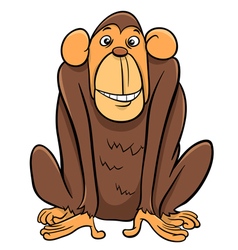 3) 24 : 4 =
6 (ор.)
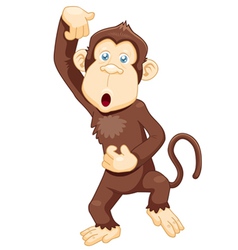 Відповідь:
6 орангутангів у зоопарку.
Підручник. 
Сторінка
143
Побудуй прямокутник
Ширина 3 см, а довжина удвічі більша .
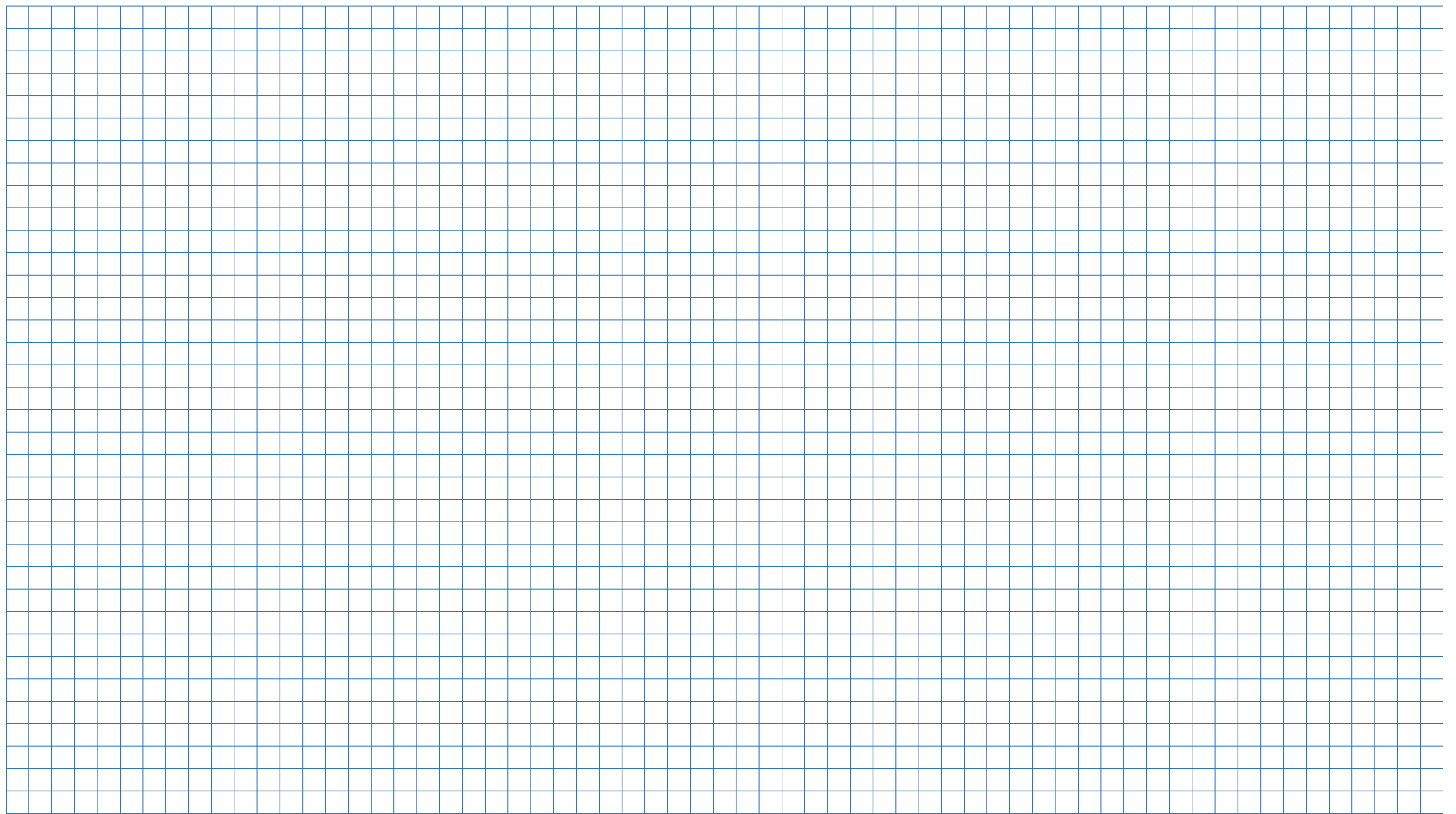 3 ∙ 2 =
6 (см)
Підручник. 
Сторінка
143
Робота в зошиті
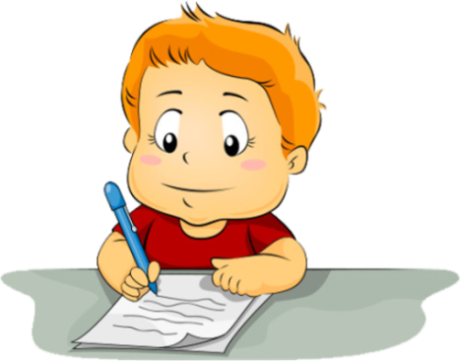 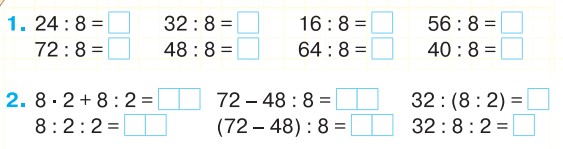 Сторінка
70
Рефлексія
Оціни свою роботу на уроці геометричними фігурами
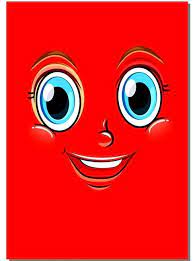 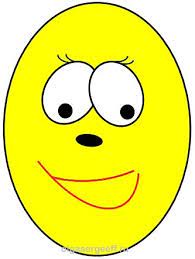 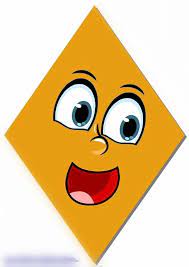 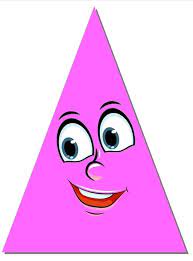 Урок пролетів непомітно
Готовий /готова працювати далі
Було легко
Було важко